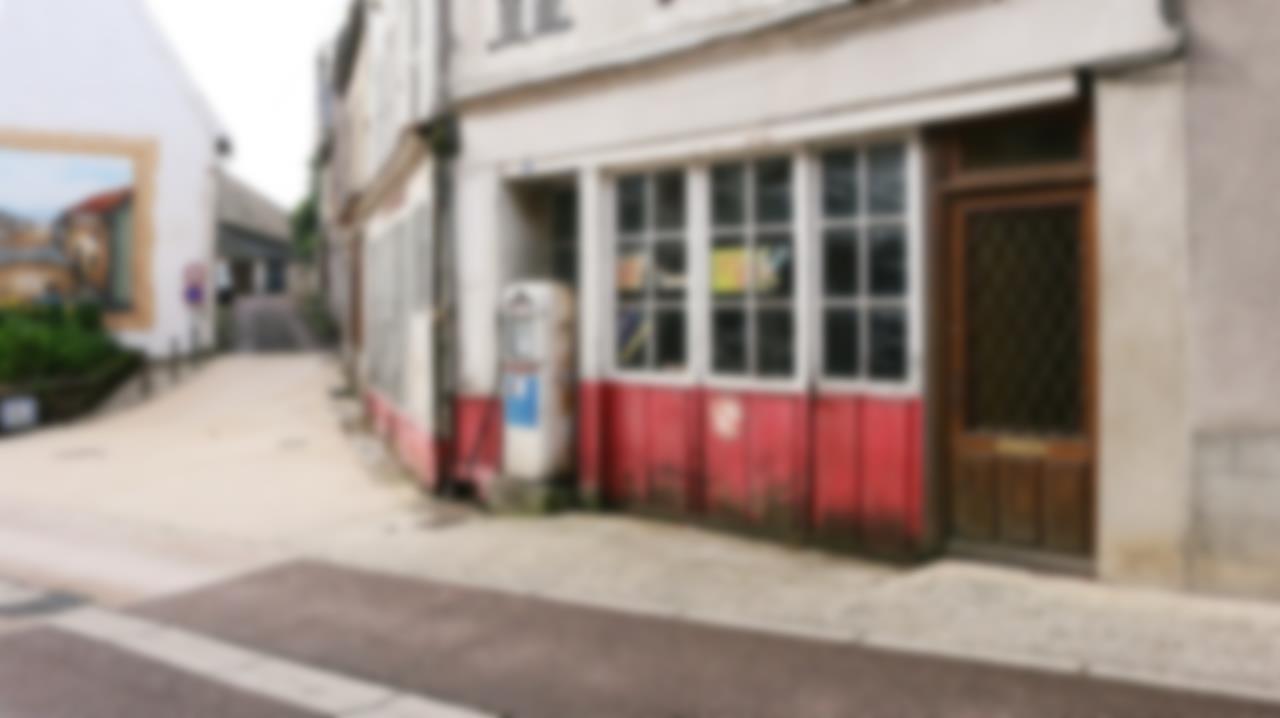 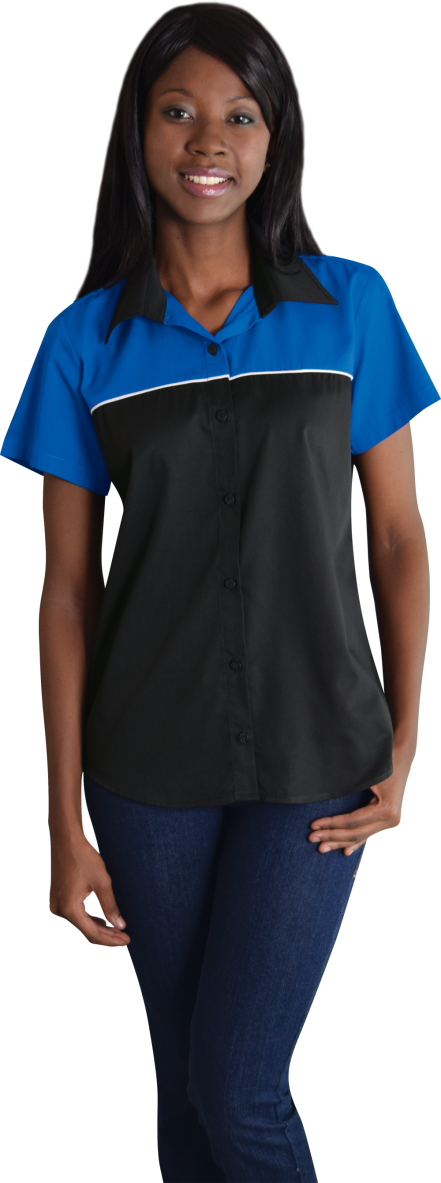 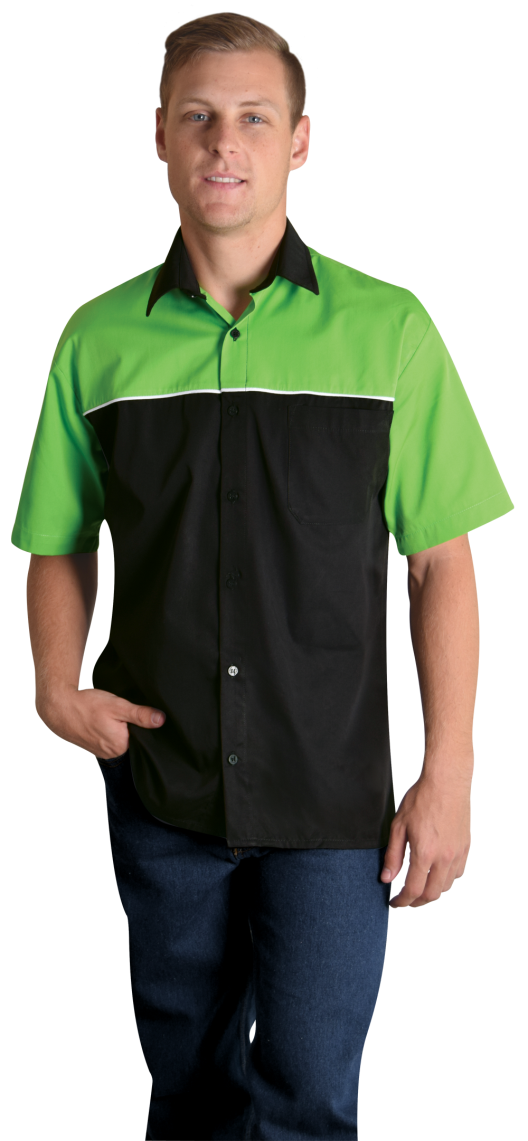 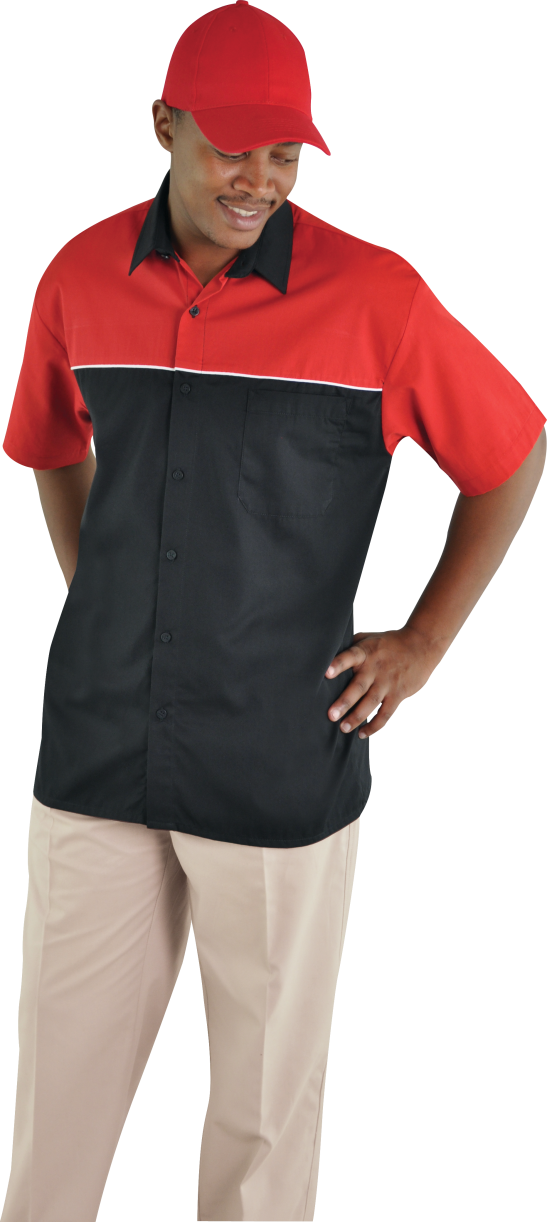 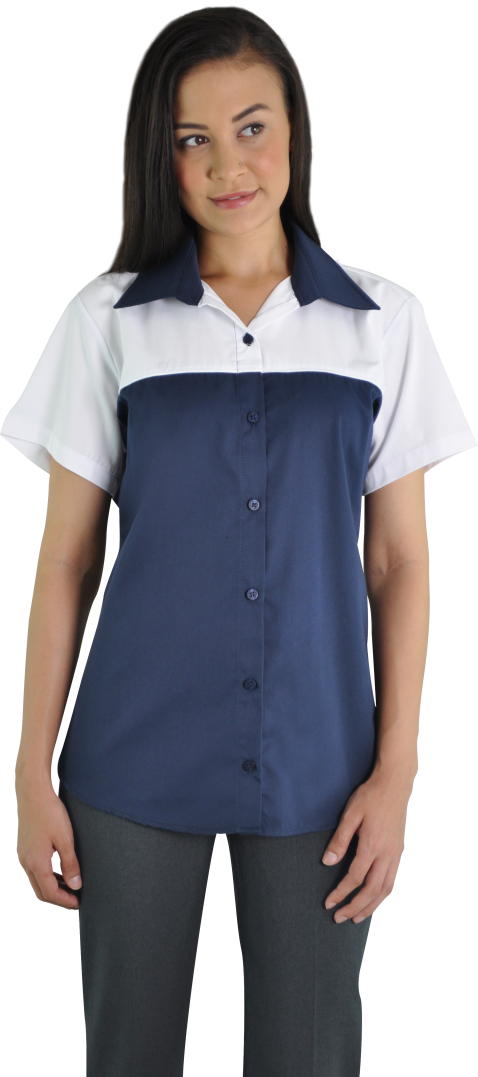 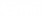 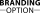 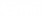 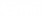 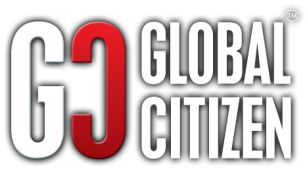 MECHANICAL & GARAGE UNIFORMS